14 April 2024
Inverse Normal calculations
LO: Given the percentage area under the curve, find the value corresponding to it 
To find the mean and standard deviation.
Inverse normal calculations
Sometimes you are given the percentage area under the curve, i.e. the probability or the proportion, and you are asked to find the value corresponding to it.  This is called an inverse normal calculation.
Always make a sketch to illustrate the information given.
You must always remember to use the area to the left when using your GDC.  If you are given the area to the right of the value, you must subtract this from 1 (or 100%) before using your GDC.
5%
95%
For example, an area of 5% above a certain value means there is an area of 95% below it.
You can use the GDC to find this value. The calculator has a function called inverse Normal which will do this.
Inverse normal calculations
In these examples we will return to the standard normal distribution Z ~ N(0, 1).
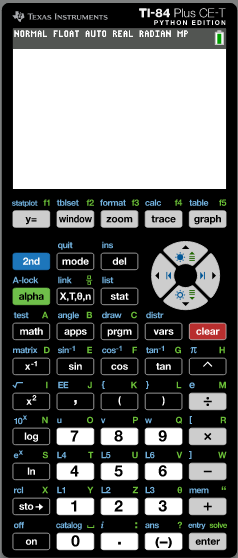 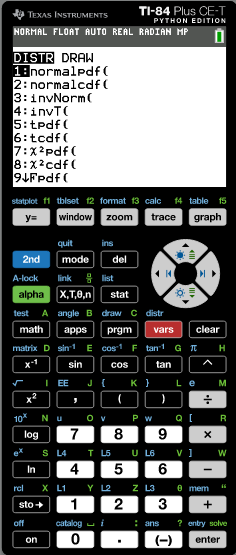 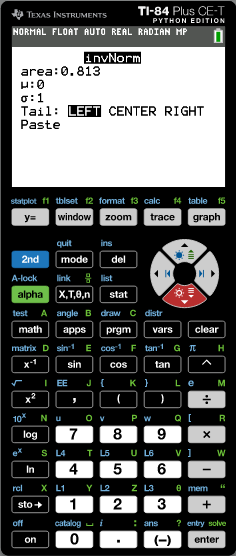 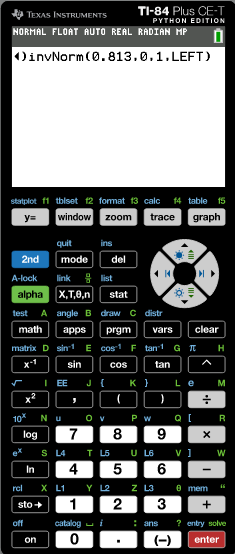 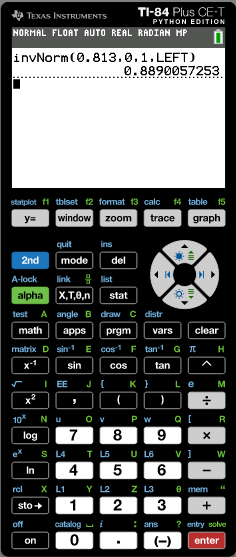 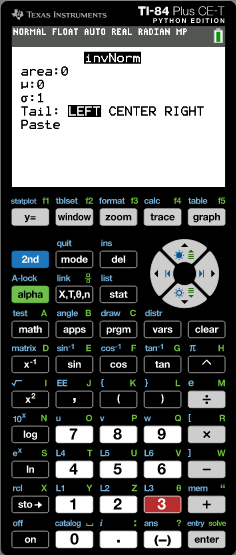 Given that Z ~ N(0, 1) use your GDC to find a.
P (Z < a) = 0.813.
Step 1:
Draw a sketch
Step 2:
Use your GDC
f(z)
Turn on the  GDC
Tap on
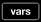 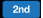 Tap on
invNorm(
0.813
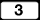 Type in the data
a
z
Area: 0.813
0
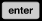 m: 0
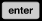 s: 1
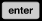 Paste
Tail: Left:
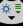 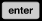 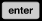 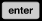 The value of a is 0.889
Inverse normal calculations
In these examples we will return to the standard normal distribution Z ~ N(0, 1).
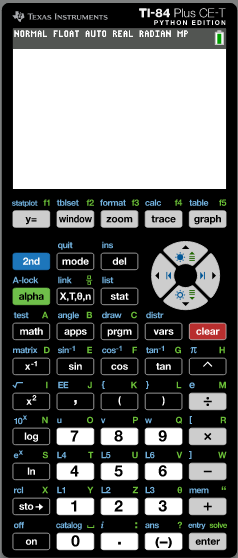 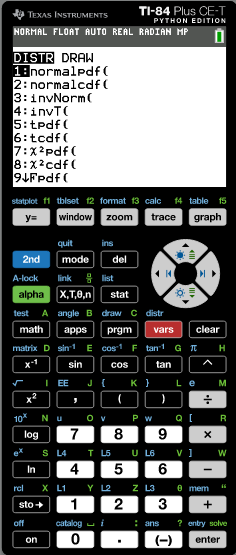 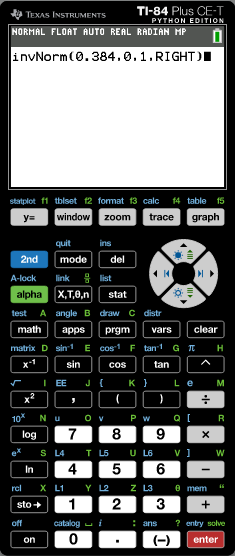 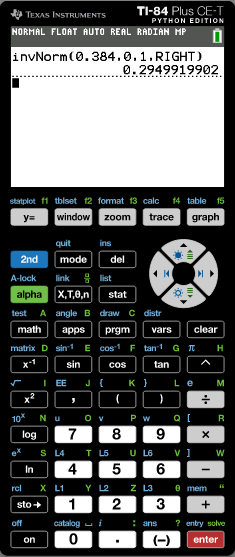 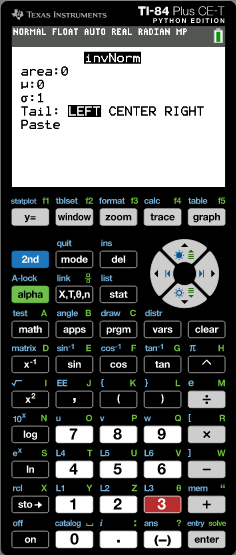 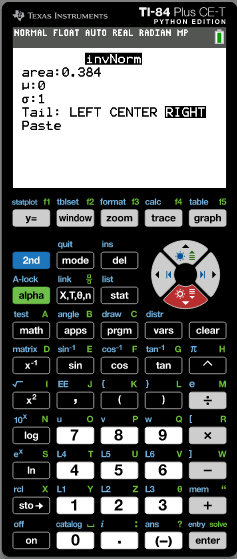 Given that Z ~ N(0, 1) use your GDC to find a.
P (Z > a) = 0.384.
Step 1:
Draw a sketch
Step 2:
Use your GDC
f(z)
Turn on the  GDC
Tap on
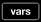 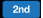 Tap on
invNorm(
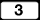 0.384
Type in the data
z
a
Area: 0.384
0
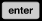 Notice that the area for P(Z > a) = 0.384 is in the right side of the curve
m: 0
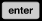 s: 1
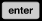 Paste
Tail: Right:
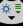 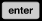 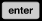 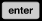 The value of a is 0.295
Inverse normal calculations
In these examples we will return to the standard normal distribution Z ~ N(0, 1).
Given that Z ~ N(0, 1) use your GDC to find a.
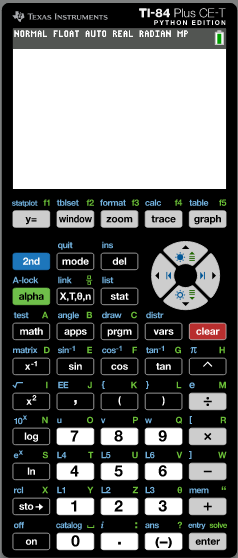 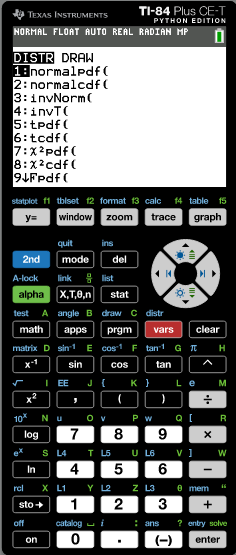 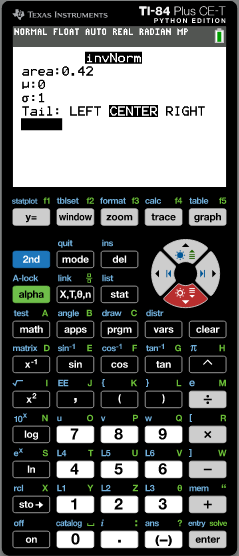 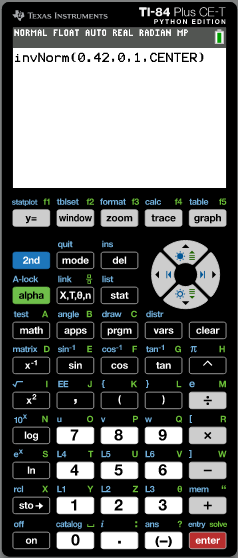 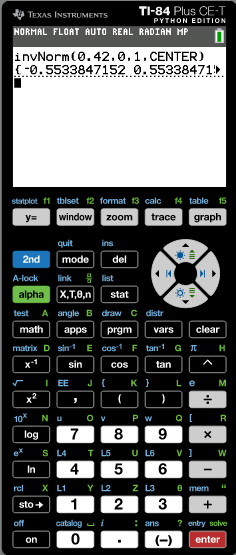 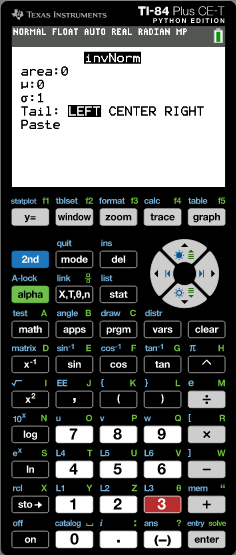 P (–a < Z < a) = 0.42.
Step 1:
Draw a sketch
Step 2:
Use your GDC
f(z)
Turn on the  GDC
Tap on
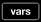 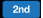 0.42
Tap on
invNorm(
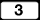 Type in the data
z
a
–a
0
Area: 0.42
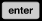 m: 0
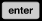 s: 1
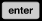 Paste
Tail: center:
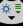 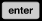 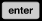 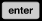 The value of a is 0.553
The value of –a is –0.553
Inverse normal calculations
The volume of cartons of milk is normally distributed with a mean of 995ml and a standard deviation of 5ml.  
10% of cartons are rejected for containing to little milk. Find the minimum volume, to the nearest ml, that a carton must contain if it is to be accepted.
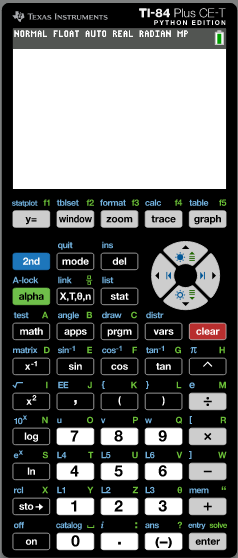 Sketching the normal distribution diagram gives a clear idea of what is happening.
The shaded area represents 10% of the cartons.
995
Turn on the GDC
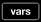 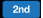 Inverse normal calculations
The volume of cartons of milk is normally distributed with a mean of 995ml and a standard deviation of 5ml.  
10% of cartons are rejected for containing to little milk. Find the minimum volume, to the nearest ml, that a carton must contain if it is to be accepted.
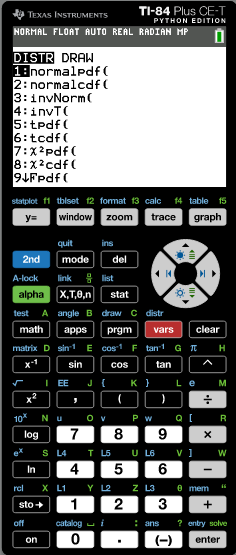 Sketching the normal distribution diagram gives a clear idea of what is happening.
The shaded area represents 10% of the cartons.
995
tap
invNorm(
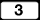 Inverse normal calculations
The volume of cartons of milk is normally distributed with a mean of 995ml and a standard deviation of 5ml.  
10% of cartons are rejected for containing to little milk. Find the minimum volume, to the nearest ml, that a carton must contain if it is to be accepted.
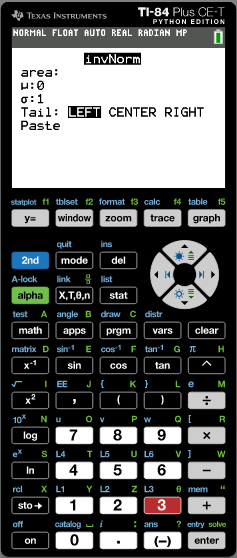 Sketching the normal distribution diagram gives a clear idea of what is happening.
The shaded area represents 10% of the cartons.
Now type the information from the problem:
995
Area: 0.1
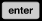 : 995
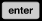 : 5
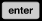 Tail: Left:
Paste
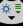 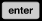 Inverse normal calculations
The volume of cartons of milk is normally distributed with a mean of 995ml and a standard deviation of 5ml.  
10% of cartons are rejected for containing to little milk. Find the minimum volume, to the nearest ml, that a carton must contain if it is to be accepted.
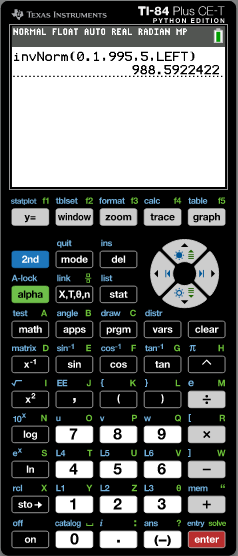 Sketching the normal distribution diagram gives a clear idea of what is happening.
The shaded area represents 10% of the cartons.
995
The solution on the calculator is 988.5922422
So the minimum volume is  989ml to the nearest ml.
Example 2
The weights of pears are normally distributed with a mean of 110g and a standard deviation of 8g.
Find the percentage of pears that weigh between 100g and 130g.
It is known that 8% of the pears weigh more than m g. Find the value of m.
250 pears are weighed.  Calculate the expected number of pears that weigh less than 105g.
μ
110
Sketch a diagram.  μ = 110g      σ = 8g
μ – σ
102
μ + σ
118
μ - 2σ
94
μ + 2σ
126
μ - 3σ
 86
μ + 3σ
134
Example 2
The weights of pears are normally distributed with a mean of 110g and a standard deviation of 8g.
Find the percentage of pears that weigh between 100g and 130g.
μ
110
Sketch a diagram.  μ = 110g      σ = 8g
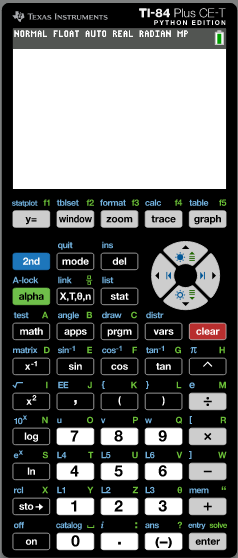 μ – σ
102
μ + σ
118
μ - 2σ
94
μ + 2σ
126
μ - 3σ
 86
μ + 3σ
134
Turn on the GDC
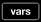 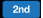 Example 2
The weights of pears are normally distributed with a mean of 110g and a standard deviation of 8g.
Find the percentage of pears that weigh between 100g and 130g.
μ
110
Sketch a diagram.  μ = 110g      σ = 8g
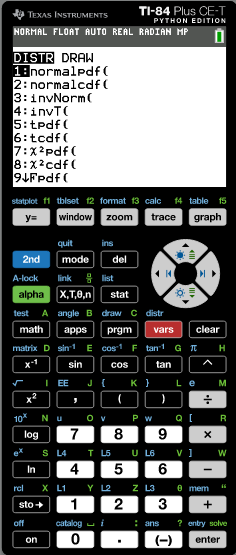 μ – σ
102
μ + σ
118
μ - 2σ
94
μ + 2σ
126
μ - 3σ
 86
μ + 3σ
134
tap
Normalcdf(
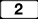 Example 2
The weights of pears are normally distributed with a mean of 110g and a standard deviation of 8g.
Find the percentage of pears that weigh between 100g and 130g.
μ
110
Sketch a diagram.  μ = 110g      σ = 8g
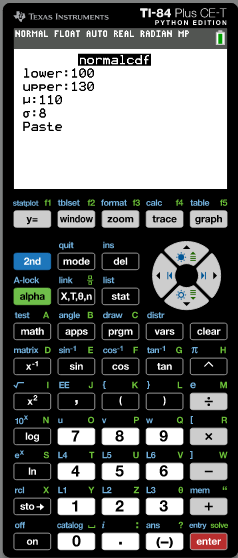 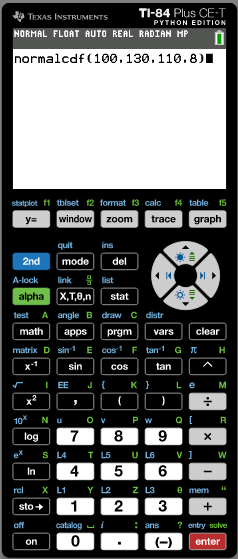 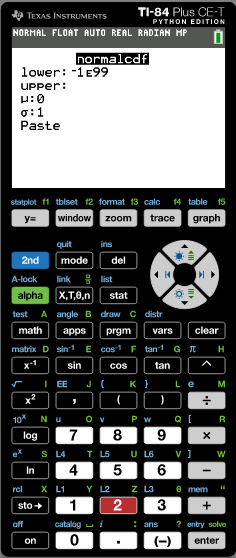 μ – σ
102
μ + σ
118
μ - 2σ
94
μ + 2σ
126
μ - 3σ
 86
μ + 3σ
134
Type the information from the problem:
Lower: 100
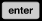 Upper: 130
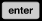 : 110
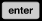 : 8
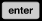 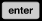 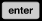 Example 2
The weights of pears are normally distributed with a mean of 110g and a standard deviation of 8g.
Find the percentage of pears that weigh between 100g and 130g.
88.8%
μ
110
Sketch a diagram.  μ = 110g      σ = 8g
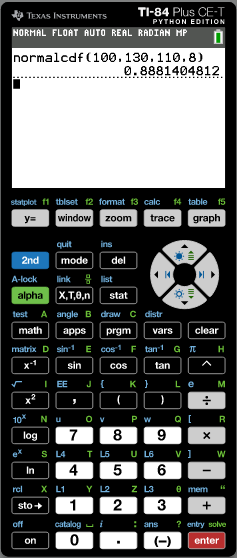 μ – σ
102
μ + σ
118
μ - 2σ
94
μ + 2σ
126
μ - 3σ
 86
μ + 3σ
134
The solution on the calculator is 0.8881404612
So the percentage of pears that weigh between 100g and 130g is 88.8%
Example 2
The weights of pears are normally distributed with a mean of 110g and a standard deviation of 8g.
Find the percentage of pears that weigh between 100g and 130g.
It is known that 8% of the pears weigh more than m g. Find the value of m.
88.8%
μ
110
Sketch a diagram.  μ = 110g      σ = 8g
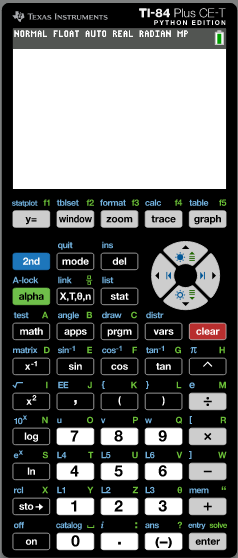 μ – σ
102
μ + σ
118
μ - 2σ
94
μ + 2σ
126
μ - 3σ
 86
μ + 3σ
134
8%
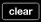 Tap on
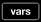 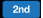 Example 2
The weights of pears are normally distributed with a mean of 110g and a standard deviation of 8g.
Find the percentage of pears that weigh between 100g and 130g.
It is known that 8% of the pears weigh more than m g. Find the value of m.
88.8%
μ
110
Sketch a diagram.  μ = 110g      σ = 8g
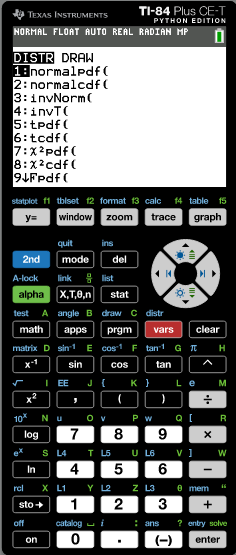 μ – σ
102
μ + σ
118
μ - 2σ
94
μ + 2σ
126
μ - 3σ
 86
μ + 3σ
134
8%
invNorm(
Tap on
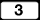 Example 2
The weights of pears are normally distributed with a mean of 110g and a standard deviation of 8g.
Find the percentage of pears that weigh between 100g and 130g.
It is known that 8% of the pears weigh more than m g. Find the value of m.
88.8%
μ
110
Sketch a diagram.  μ = 110g      σ = 8g
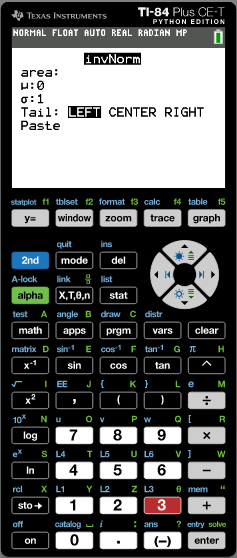 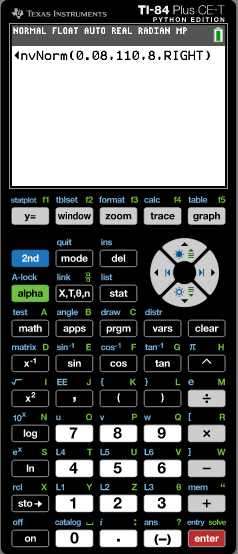 μ – σ
102
μ + σ
118
μ - 2σ
94
μ + 2σ
126
μ - 3σ
 86
μ + 3σ
134
8%
Type the information from the problem:
Area: 0.8
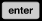 : 110
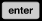 : 8
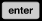 Tail: Right:
Paste
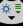 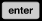 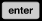 Example 2
The weights of pears are normally distributed with a mean of 110g and a standard deviation of 8g.
Find the percentage of pears that weigh between 100g and 130g.
It is known that 8% of the pears weigh more than m g. Find the value of m.
88.8%
μ
110
121g
Sketch a diagram.  μ = 110g      σ = 8g
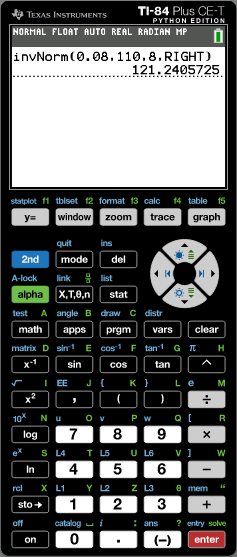 μ – σ
102
μ + σ
118
μ - 2σ
94
μ + 2σ
126
μ - 3σ
 86
μ + 3σ
134
8%
The solution on the calculator is 121.2405725
So m = 121g (to 3 sig. fig.)
Example 2
The weights of pears are normally distributed with a mean of 110g and a standard deviation of 8g.
Find the percentage of pears that weigh between 100g and 130g.
It is known that 8% of the pears weigh more than m g. Find the value of m.
88.8%
μ
110
121g
c) 250 pears are weighed.  Calculate the expected number of pears that weigh less than 105g.
Sketch a diagram.  μ = 110g      σ = 8g
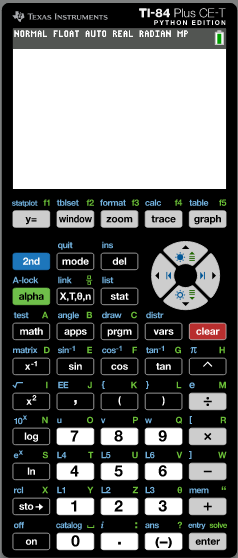 μ – σ
102
μ + σ
118
μ - 2σ
94
μ + 2σ
126
μ - 3σ
 86
μ + 3σ
134
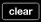 Tap on
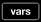 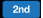 Example 2
The weights of pears are normally distributed with a mean of 110g and a standard deviation of 8g.
Find the percentage of pears that weigh between 100g and 130g.
It is known that 8% of the pears weigh more than m g. Find the value of m.
88.8%
μ
110
121g
c) 250 pears are weighed.  Calculate the expected number of pears that weigh less than 105g.
Sketch a diagram.  μ = 110g      σ = 8g
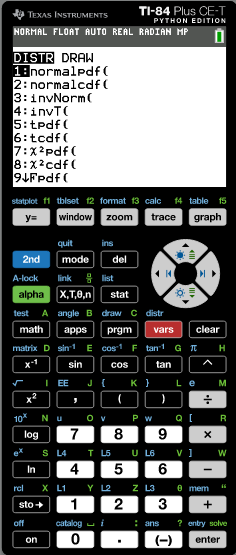 μ – σ
102
μ + σ
118
μ - 2σ
94
μ + 2σ
126
μ - 3σ
 86
μ + 3σ
134
tap
Normalcdf(
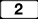 Example 2
The weights of pears are normally distributed with a mean of 110g and a standard deviation of 8g.
Find the percentage of pears that weigh between 100g and 130g.
It is known that 8% of the pears weigh more than m g. Find the value of m.
88.8%
μ
110
121g
c) 250 pears are weighed.  Calculate the expected number of pears that weigh less than 105g.
Sketch a diagram.  μ = 110g      σ = 8g
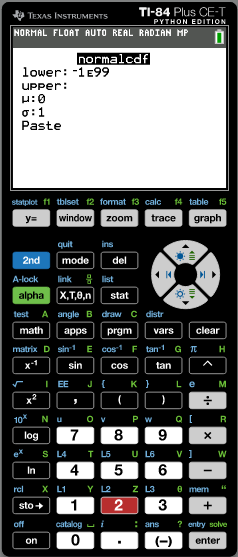 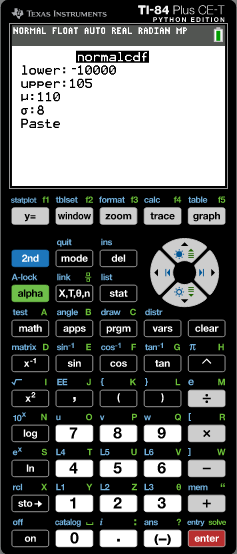 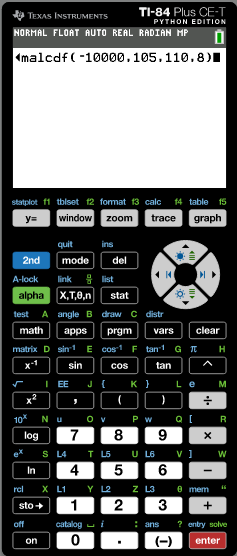 μ – σ
102
μ + σ
118
μ - 2σ
94
μ + 2σ
126
μ - 3σ
 86
μ + 3σ
134
Type the information from the problem:
Lower: -10000
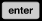 Upper: 105
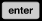 : 110
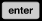 : 8
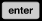 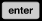 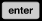 Example 2
The weights of pears are normally distributed with a mean of 110g and a standard deviation of 8g.
Find the percentage of pears that weigh between 100g and 130g.
It is known that 8% of the pears weigh more than m g. Find the value of m.
88.8%
μ
110
121g
c) 250 pears are weighed.  Calculate the expected number of pears that weigh less than 105g.
Sketch a diagram.  μ = 110g      σ = 8g
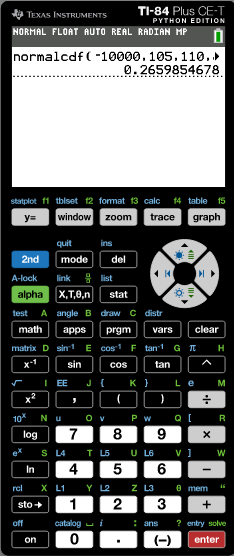 μ – σ
102
μ + σ
118
μ - 2σ
94
μ + 2σ
126
μ - 3σ
 86
μ + 3σ
134
The solution on the calculator is 0.2659854678
So the percentage of pears that weigh between 100g and 130g is 26.6%.
250 x 0.266 = 66.5, so the expected number of pears that weigh less than 105g is 66 or 67.
Thank you for using resources from
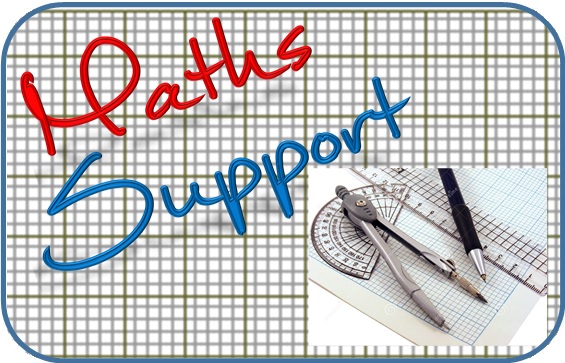 For more resources visit our website
https://www.mathssupport.org
If you have a special request, drop us an email
info@mathssupport.org